Séquence 23 – séance 2
Quelles solutions vont permettre de répondre au cahier des charges ?
Présentation de la séance
Rappel : 
Les fonctions techniques sont les fonctions internes qui permettent à l’objet technique d’assurer sa fonction principale (d’usage). Une fonction technique s’exprime toujours par un verbe à l’infinitif suivi d’un complément.
Les fonctions techniques
Pour trouver les solutions qui rempliront les fonctions techniques, on utilise une représentation appelée diagramme FAST. On y inscrit toutes les solutions techniques qui peuvent remplir la fonction technique.
2 Roues
3 Roues
Rouleaux
Freins tambour
Freins à disque
Parachute
La recherche de solutions
Inclinaison
Guidon
Différentiel
Selle
Plateforme
Voile
Pédalage
Moteur électrique
Puis on choisit les solutions que l’on retient.
2 Roues
3 Roues
Rouleaux
Freins tambour
Freins à disque
Parachute
Le choix de solution
Inclinaison
Guidon
Différentiel
Selle
Plateforme
Voile
Pédalage
Moteur électrique
C’est à vous !
Vous pouvez maintenant compléter le diagramme des blocs internes dans votre diaporama de projet
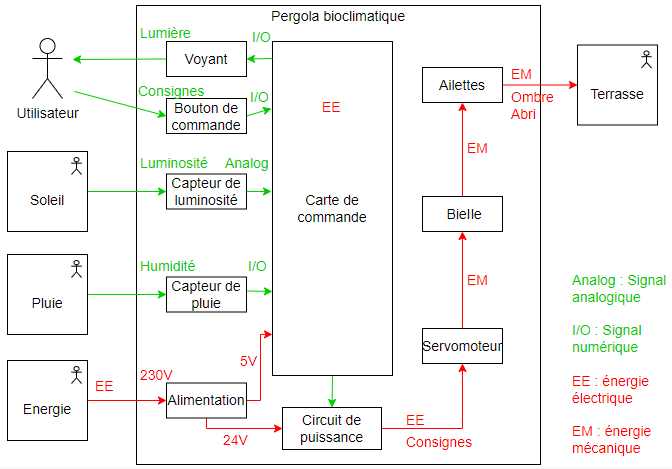 Diagramme des blocs internes